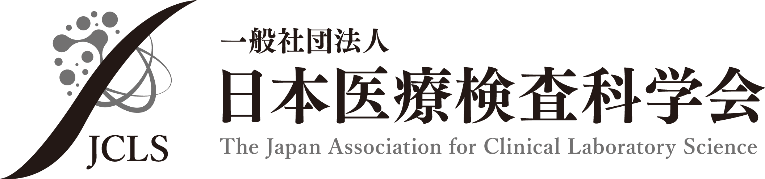 一般社団法人日本医療検査科学会ＣＯ Ｉ （利益相反）開示筆頭発表者名：　○○　○○発表責任者名：　○○　○○
演題発表に関連し、開示すべきCOI関係にある企業等はありません。
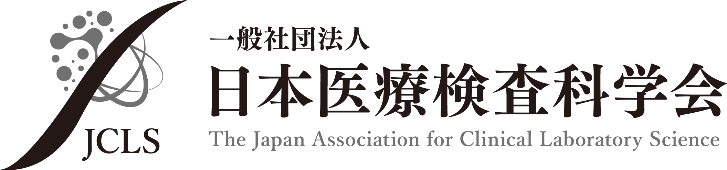 一般社団法人 日本医療検査科学会ＣＯＩ（利益相反） 開示筆頭発表者名：　○○　○○発表責任者名：　○○　○○
演題発表に関連し、開示すべきCO I 関係にある企業などとして、
① 顧問：　　　　　　　　有（氏名）　　　　　　無　
② 株保有・利益：　　　　有（氏名）　　　　　　無　
③ 特許使用料：　　　　　有（氏名）　　　　　　無　
④ 講演料：　　　　　　　有（氏名）　　　　　　無　
⑤ 原稿料：　　　　　　　有（氏名）　　　　　　無　
⑥ 受託研究・共同研究費：有　○○製薬（氏名）　無
⑦ 奨学寄付金：　　　　　有　○○製薬（氏名）　無
⑧ 寄付講座所属：　　　　有　○○製薬（氏名）　無
⑨ 特別な便益の提供：　　有（氏名）　　　　　　無
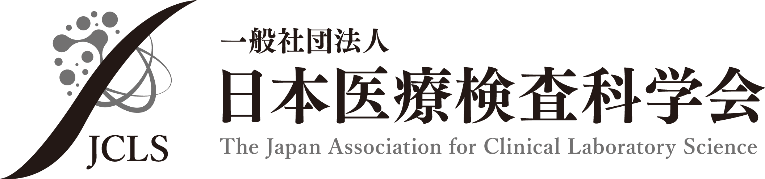 一般社団法人日本医療検査科学会ＣＯＩ（利益相反）開示筆頭発表者名：　○○　○○発表責任者名：　○○　○○
××（氏名）は○○株式会社に所属しており、本研究の研究費および給与等が支給されています。